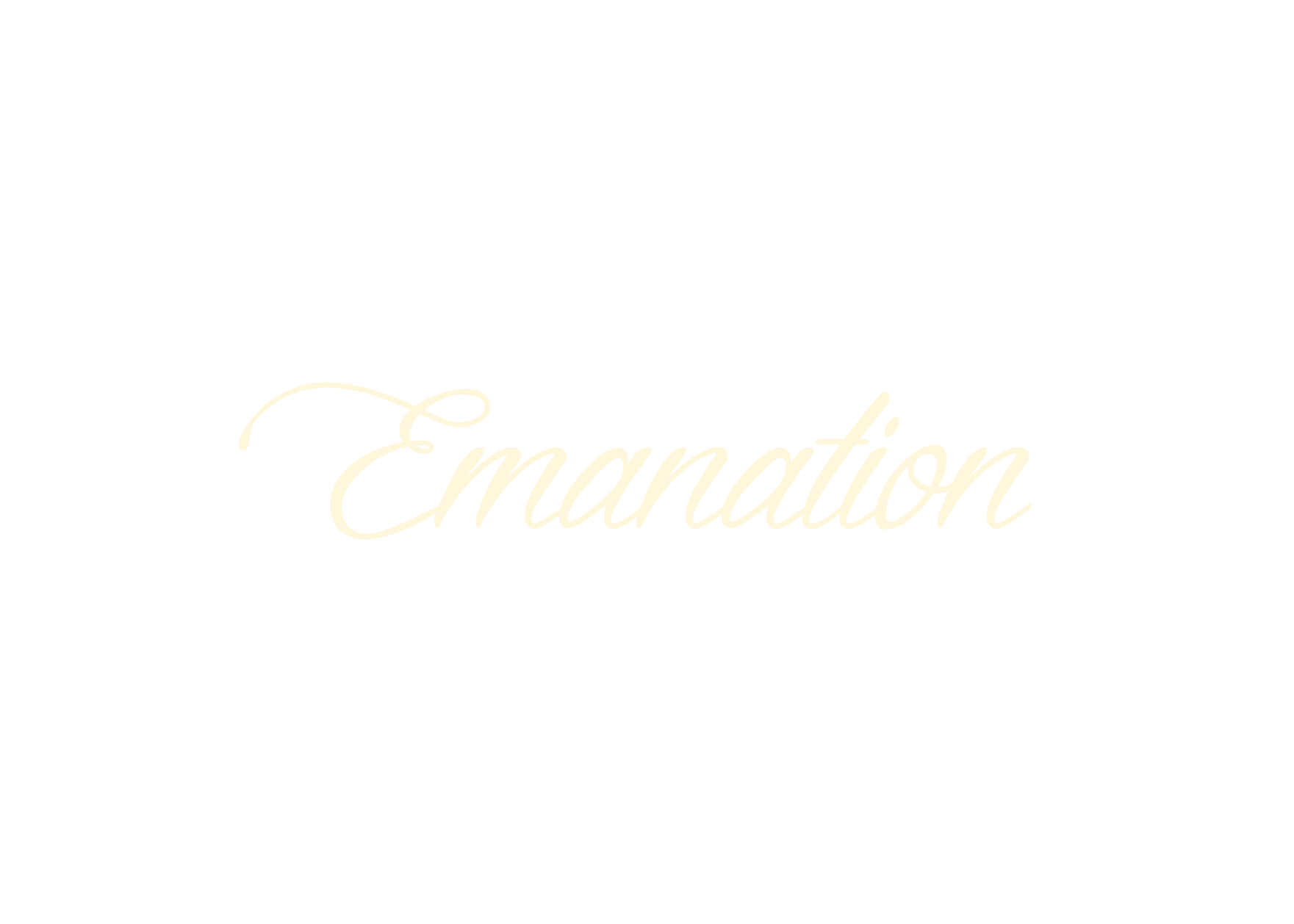 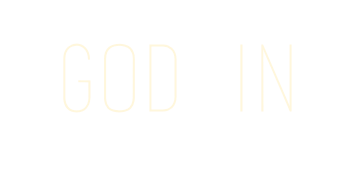 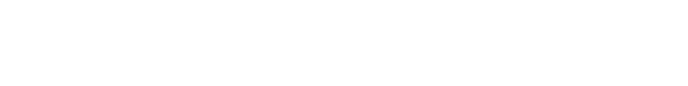 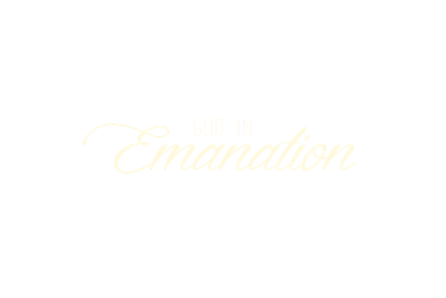 The Holy Spirit
God is Spirit
Only one Spirit (Eph. 4:4)
Used to designate manifestation of God
Way God communicates with us
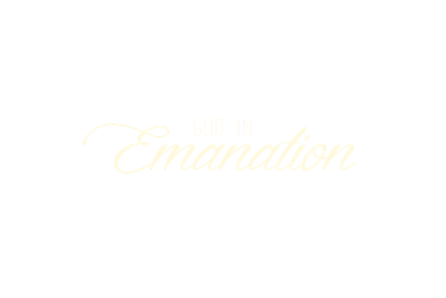 God In Emanation
References:  Acts 2:17, 10:44
Emanate = “to flow forth from”
Holy Spirit is God flowing forth in blessing, salvation, and power
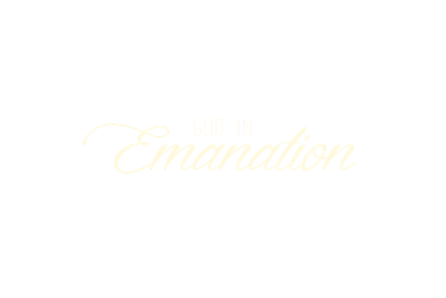 One Spirit
Ref:  Acts 2:4, Eph. 4:4,3:19, Col 1:27
Whether in creation, incarnation or a Pentecost, all the same Spirit!
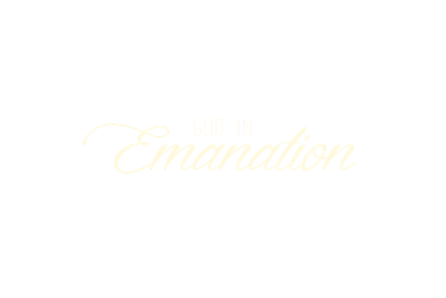 Personality of the Holy Spirit
Ref:  John 16:13, Col. 1:27
What is the personality?
Jesus Christ dwelling within us in the power of His Resurrection life
“He” referring to another manifestation of the One True God
“It” referring to the experience
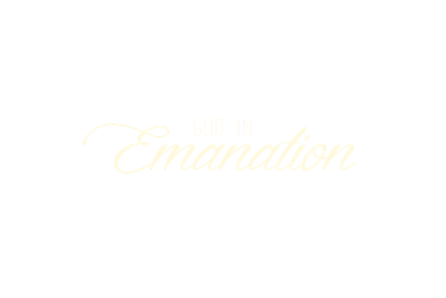 Oneness of The Spirit
Ref:  John 4:24,14:18 II Cor 3:17, Ro 8:9
“God is a Spirit
“Lord is that Spirit”
“I will come to you”
“Spirit of God” – “Spirit of Christ”
Consider creation
Gen. 1:2, Job 33:4, Col 1:16
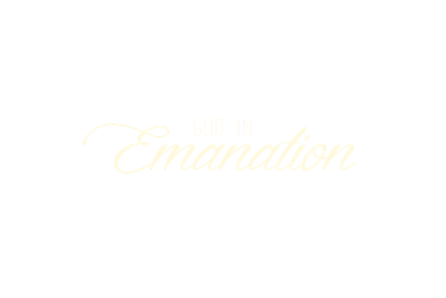 Typified
The ministry of the Holy Spirit is typified in the Old Testament
Cloud (Ex. 13:21, II Chron 5:14)
Mount Carmel (I Kings 18:38)
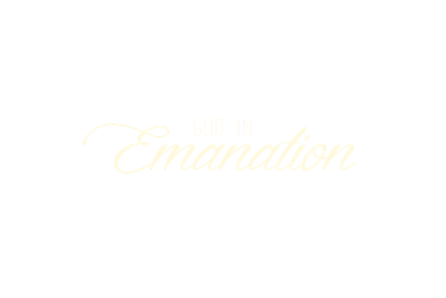 Symbols
Many symbols used in speaking of the Holy Ghost
Fire (Matt 3:11, Acts 2:3)
Oil (Matt 25:1-13, Luke 10:34)
Wine (Matt 9:17, Luke 10:34)
Water (John 4:14, John 7:38)
Dove (Matt 3:16)
Wind (Acts 2:2)
Seal (Eph 1:13-14,4:30)
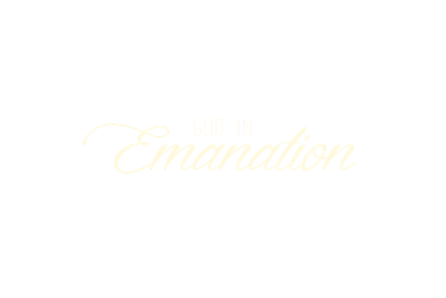 Symbols
Many symbols used in speaking of the Holy Ghost
Fire (Matt 3:11, Acts 2:3)
Oil (Matt 25:1-13, Luke 10:34)
Wine (Matt 9:17, Luke 10:34)
Water (John 4:14, John 7:38)
Dove (Matt 3:16)
Wind (Acts 2:2)
Seal (Eph 1:13-14,4:30)
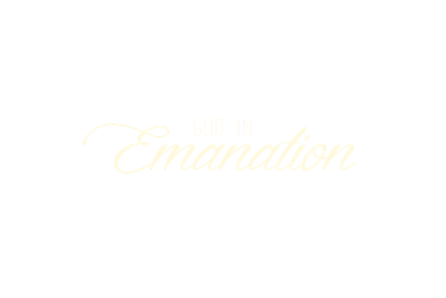 Terms
Many terms and titles used for the Holy Spirit
Holy Spirit
Holy Ghost
Spirit of Grace
Spirit of Truth
Spirit of Life
Spirit of Promise
Spirit of Burning
Spirit of Glory
Spirit of God
Spirit of Christ
Spirit of Wisdom
Unction
Comforter
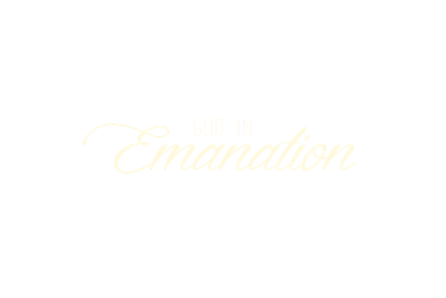 Promised
The Holy Spirit was promised
Old Testament (Joel 2:28)
John the Baptist (Matthew 3:11)
Promised by Jesus Christ (John 14:15-26)